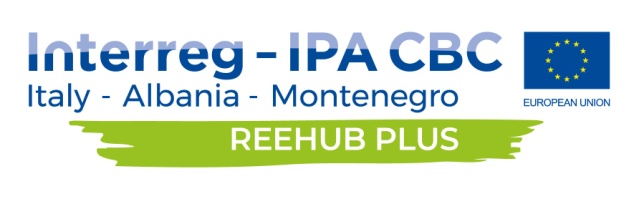 Energy performance calculation
Energy balance of a building includes all the energy losses and gains of that building. In connection to that, we usually speak about thermal balance of a building, i.e. we estimate how much energy is needed to meet the thermal needs of a building. 
The need for thermal energy is always closely connected to thermal losses of a building. 
As long as the thermal energy gains are sufficient to cover thermal losses, we will be able to maintain the desired thermal comfort in a building.
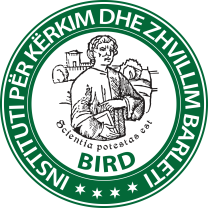 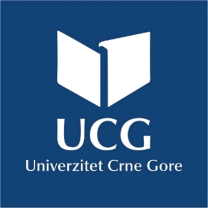 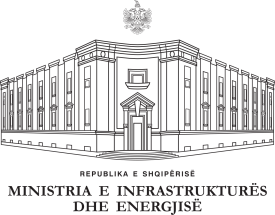 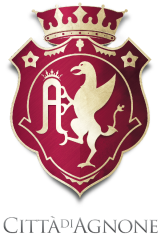 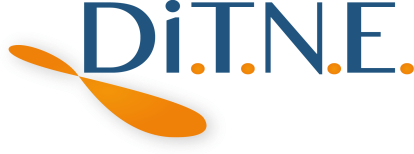 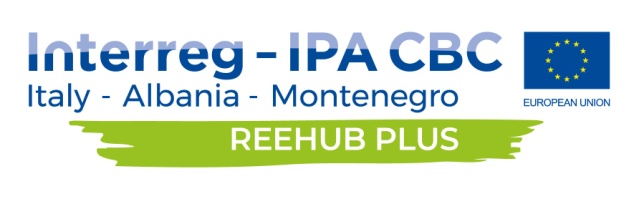 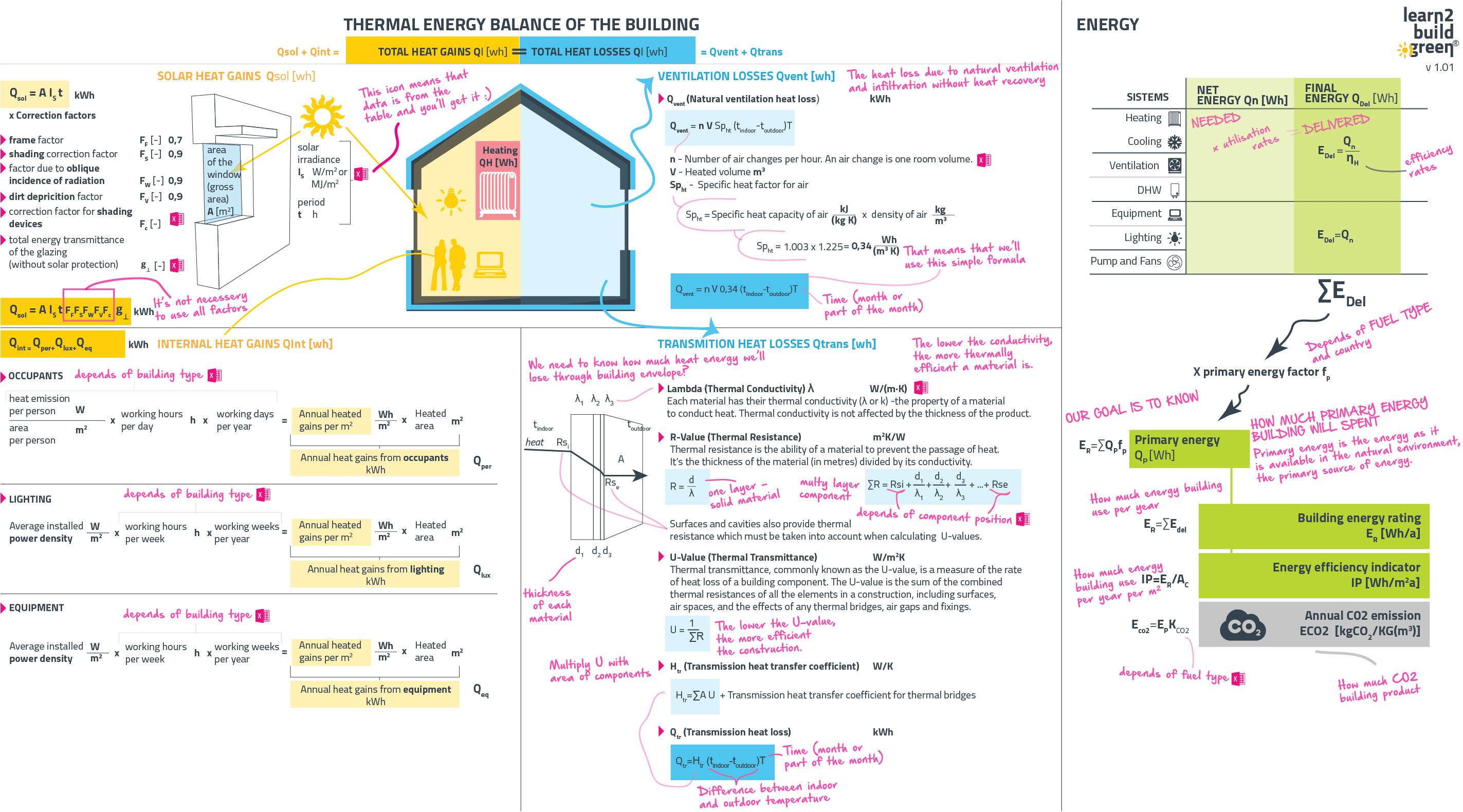 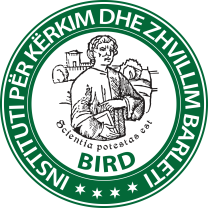 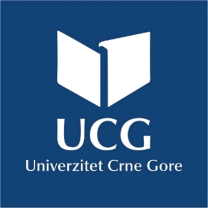 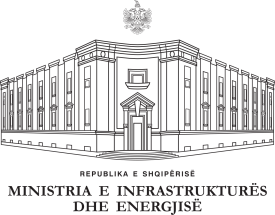 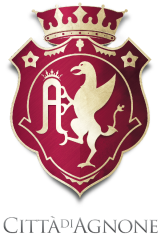 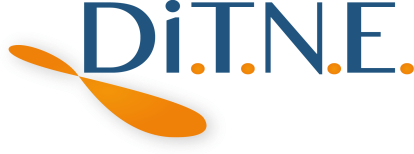